Disclosures
No other relevant disclosures
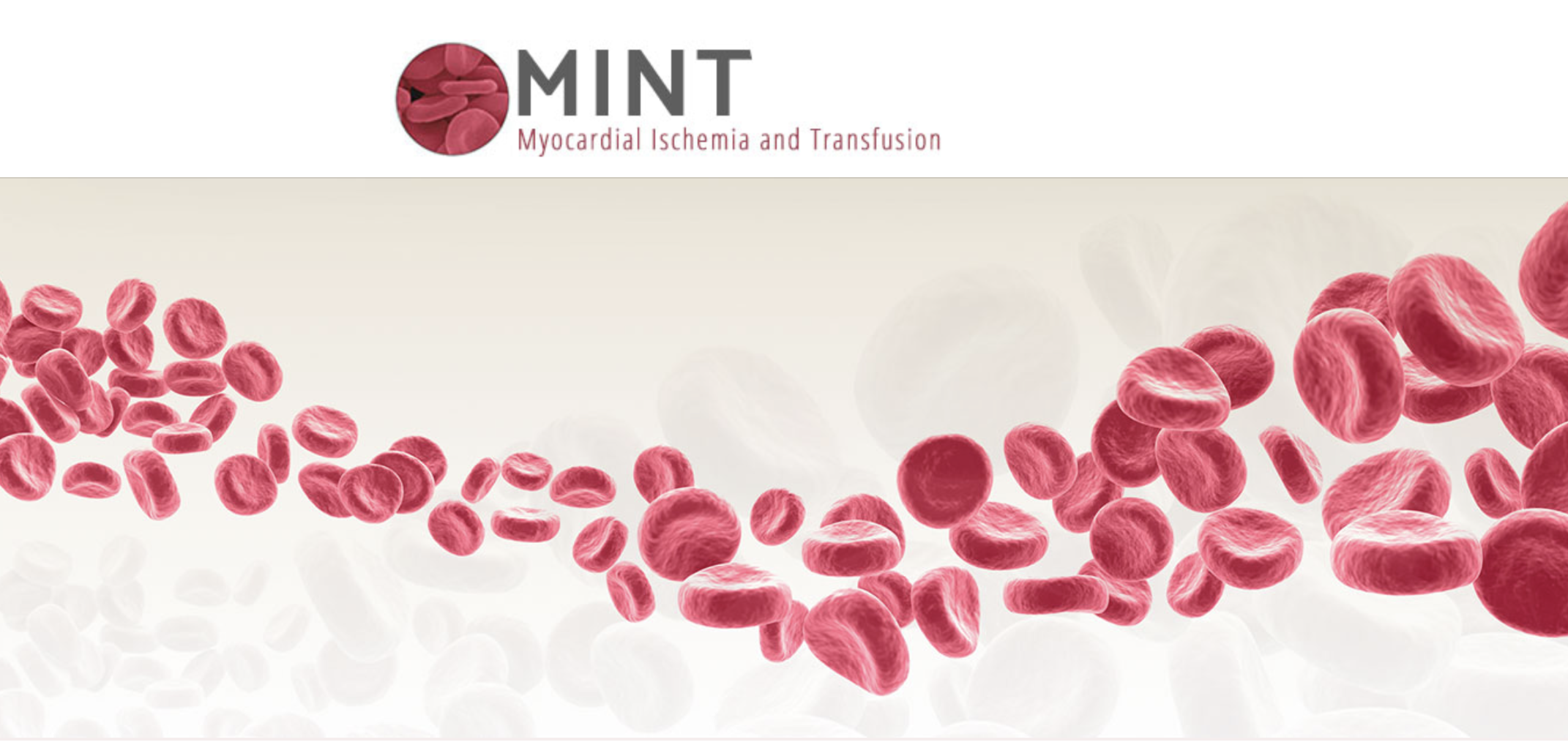 Jeffrey L Carson, MD
Study Chair and Principal Investigator
Rutgers Robert Wood Johnson Medical School
Background
Anemia is common in patients with acute MI
Indications for red blood cell transfusion in MI patients are controversial given the paucity of evidence 
Three trials have compared transfusion thresholds in 820 patients with MI and found inconsistent results 
Trials in other clinical settings suggest use of restrictive transfusion strategy is safe
Objective
To determine whether the risk of death or MI through 30 days differed with a restrictive transfusion strategy with a hemoglobin threshold of 7 to 8 g/dL as compared to a liberal transfusion strategy with a hemoglobin threshold of 10 g/dL among patients with an acute MI and a hemoglobin concentration <  10 g/dL.
Randomized controlled trial 
Enrolled April 2017 to April 2023
144 sites in the United States, Canada, France, Brazil, New Zealand and Australia
Methods
Canada  885
France  323
United States  2157
Brazil  105
Australia  9
New Zealand  25
Exclusions 
Uncontrolled bleeding 
Receiving only palliative treatment 
Scheduled for cardiac surgery during the current admission
Declined blood transfusion
Inclusions
18 years or older 
STEMI or NSTEMI
Types 1, 2, 4b, and 4c MI
Hemoglobin concentration 
   < 10 g/dL within 24 hours
Transfusion Strategies
Restrictive strategy: transfusion permitted, but not required, when hemoglobin concentration < 8 g/dL (and strongly recommended when < 7 g/dL) or when anginal symptoms not controlled with medications.  
Liberal strategy: 1 unit of packed red blood cells administered following randomization and red blood cells transfused to maintain hemoglobin concentration ≥ 10 g/dL through hospital discharge or 30 days.
Outcomes
Primary outcome: composite of all-cause death or MI up to 30 days following randomization 
MI adjudicated by blinded committee
Prespecified secondary outcomes 
30-day death 
30-day MI
Composite of death, MI, ischemia driven unscheduled coronary revascularization, or hospital readmission for ischemic cardiac diagnosis within 30 days. 
Cause of death was classified as cardiac, non-cardiac, or undetermined
Analysis Plan and Power
80% power to detect 20% relative difference in primary outcome assuming overall event rate of 16.4% 
Target sample size 3500 participants
Intention-to-treat analysis
Two-sided test with alpha=0.05
Log-binomial regression model using multiple imputation
Consent 
3530
Follow-up for Primary Outcome
98.3%
Ineligible 
24
CONSORT Diagram
Randomized 
3506
Liberal    
1757
Restrictive 
1749
Complete Data              1729 (98.9%)
Died by Day 30                                      238
Contact / Proxy / Medical Record   1491
 Incomplete Data                  20 (1.1%)
Withdrew/Lost with Vital Status      12
Withdrew/Lost No Outcomes              8  
 Non-Analyzable Data                0 (0%)
Withdrew with No Data                        0
Complete Data              1718 (97.8%)
Died by Day 30                                      201
Contact / Proxy / Medical Record   1517
 Incomplete Data                  37 (2.1%)
Withdrew/Lost with Vital Status       9
Withdrew/Lost no Outcomes            28  
Non-Analyzable Data             2 (0.1%)
Withdrew with No Data                       2
Baseline Characteristics
Baseline Characteristics
Primary Outcome
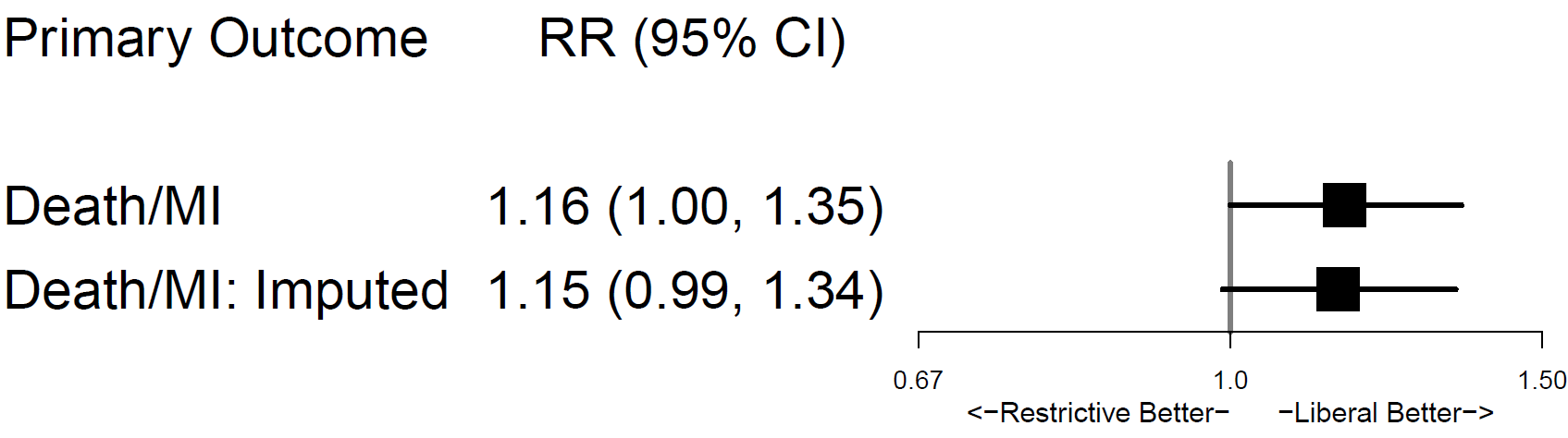 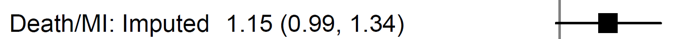 P = 0.07
Primary Outcome Over 30-days
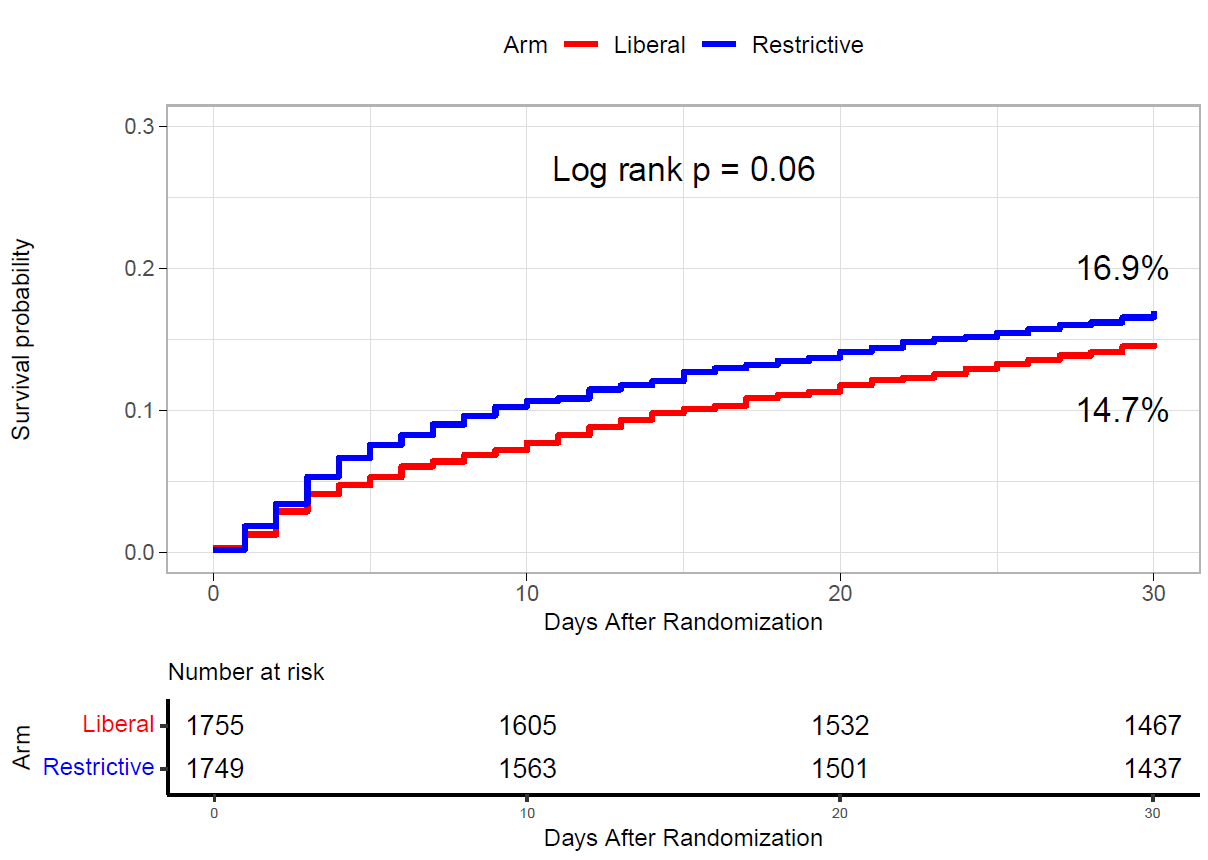 Secondary and Other Outcomes
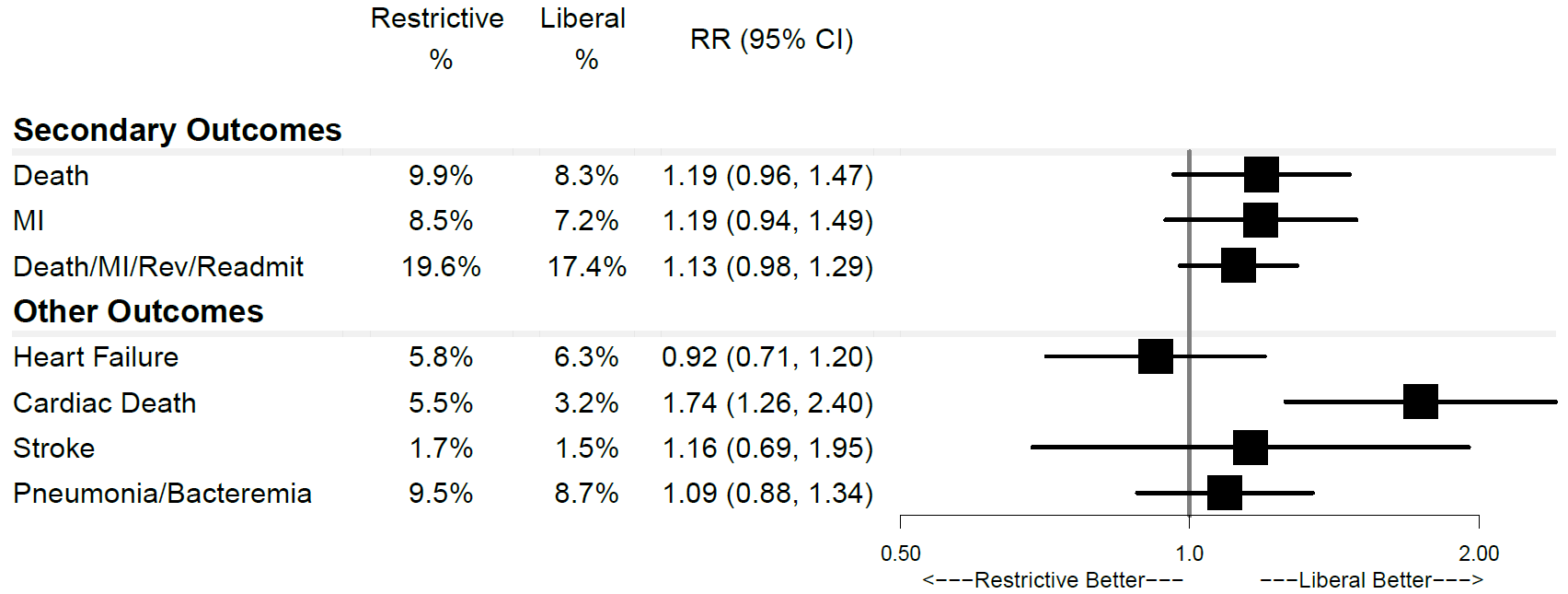 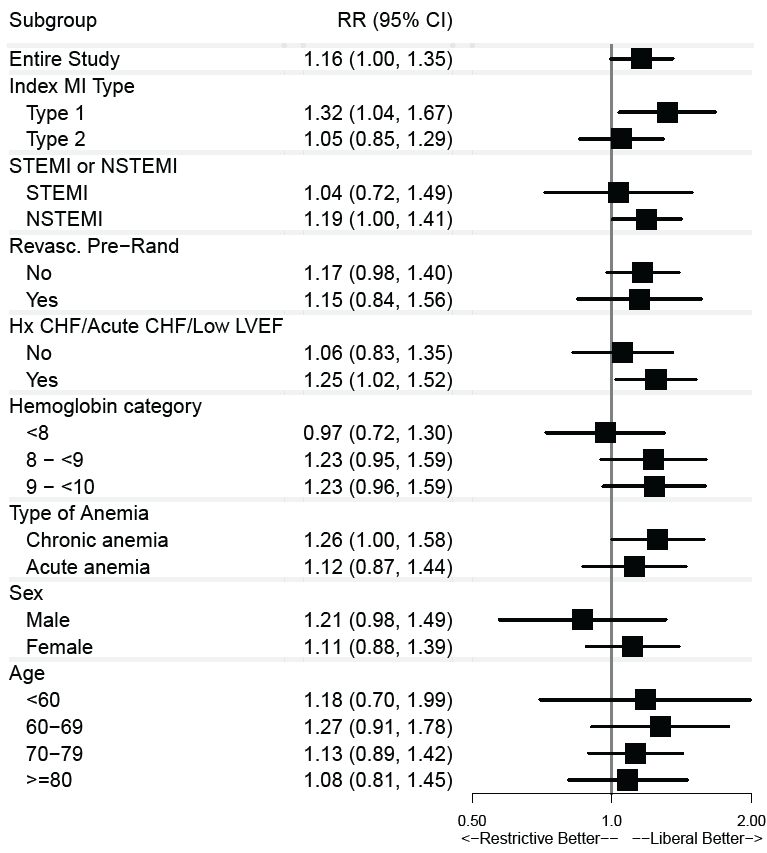 30-day 
Death or MI by Baseline
Pre-specified Subgroups
Like all transfusion trials, assigned strategy was not masked
Although pre-specified, cardiac death was not designated as primary, secondary, or tertiary outcome or adjudicated
Trial results not adjusted for multiple comparisons
Limitations
The MINT trial did not demonstrate a statistically significant difference in the rate of 30-day death or recurrent MI in patients with acute MI and anemia assigned to a restrictive compared to a liberal transfusion strategy.  
While not statistically significant, the point estimates for the primary outcome and secondary outcomes favored a liberal transfusion strategy. 
Heart failure and other safety outcomes were comparable in the two transfusion groups.
Summary
Clinical Implications
Whether to transfuse is an every day decision faced by clinicians caring for patients with acute MI. 
We cannot claim that a liberal transfusion strategy is definitively superior based on our primary outcome. 
The 95% confidence interval is consistent with treatment effects corresponding to no difference between the two transfusion strategies and to a clinically relevant benefit with the liberal strategy.
Clinical Implications
The trial results therefore suggest that a liberal transfusion strategy has the potential for clinical benefit with an acceptable risk of harm and 
May be the most prudent approach to transfusion in anemic patients with MI.
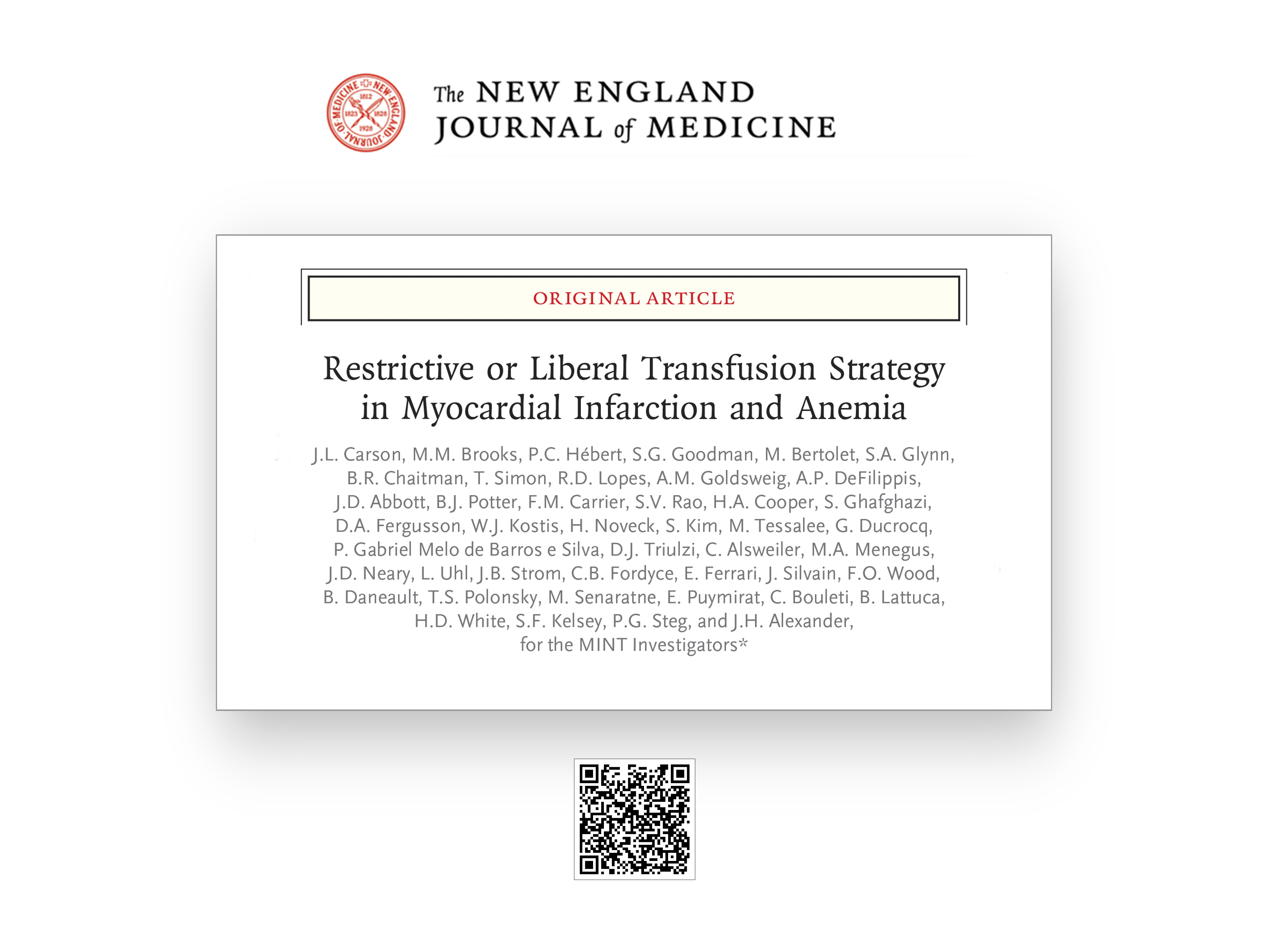 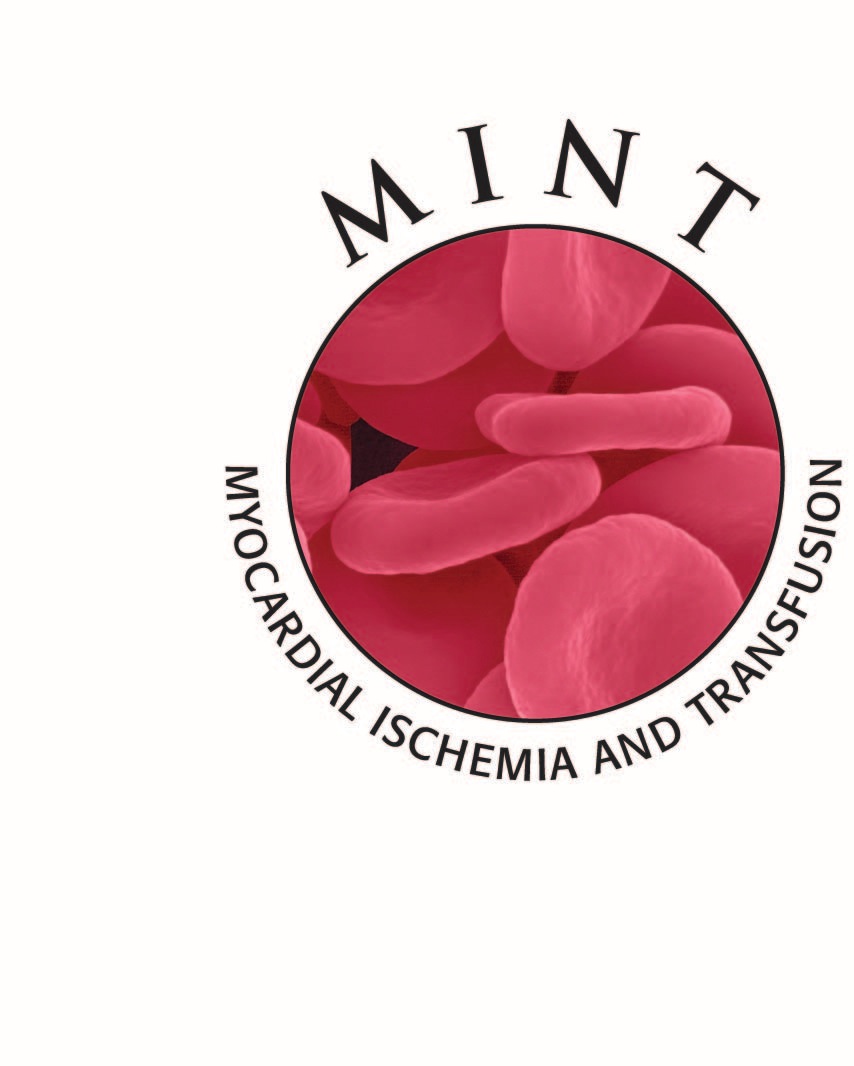 Thanks to the entire MINT Investigator team
and to all of the MINT trial participants!
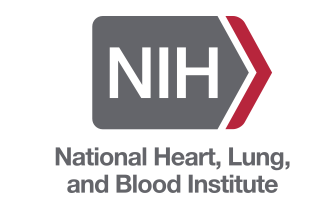